Equivalence of Two Finite Automata
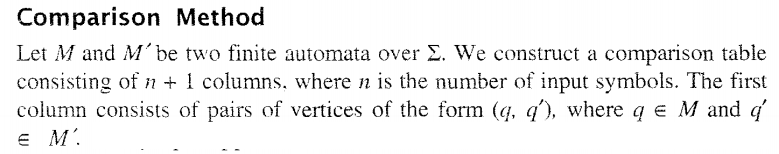 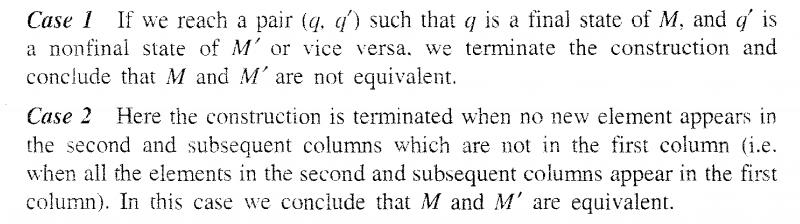 Prepared By : Dr K RAJENDRA PRASAD, ASSOCIATE PROFESSOR, DEPT. OF CSE , RGMCET (Autonomous), NANDYAL
1
Equivalence of Two Finite Automata
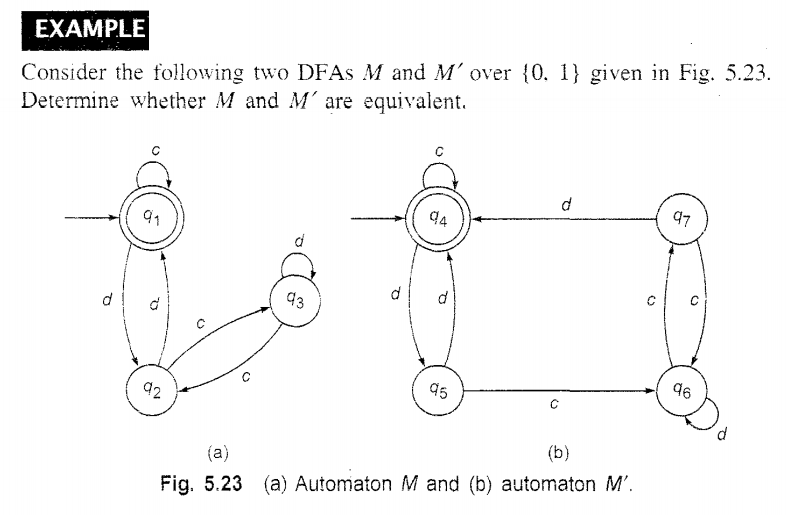 Prepared By : Dr K RAJENDRA PRASAD, ASSOCIATE PROFESSOR, DEPT. OF CSE , RGMCET (Autonomous), NANDYAL
2
Equivalence of Two Finite Automata
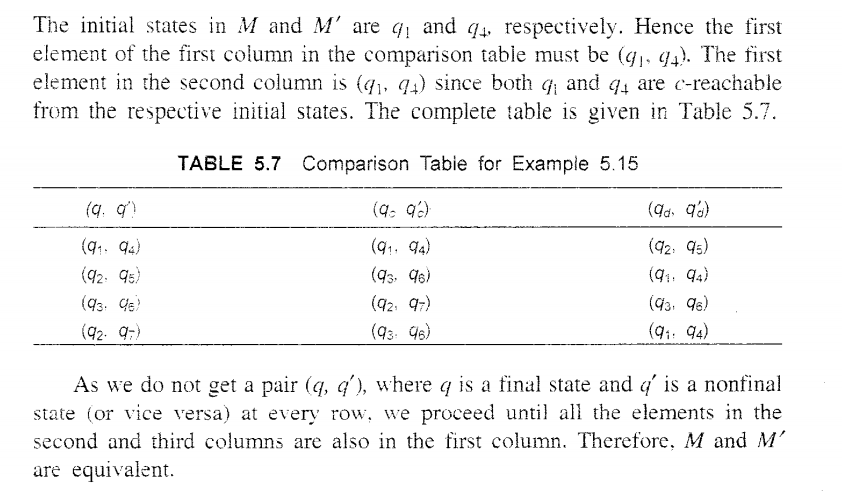 Prepared By : Dr K RAJENDRA PRASAD, ASSOCIATE PROFESSOR, DEPT. OF CSE , RGMCET (Autonomous), NANDYAL
3
Equivalence of Two Finite Automata
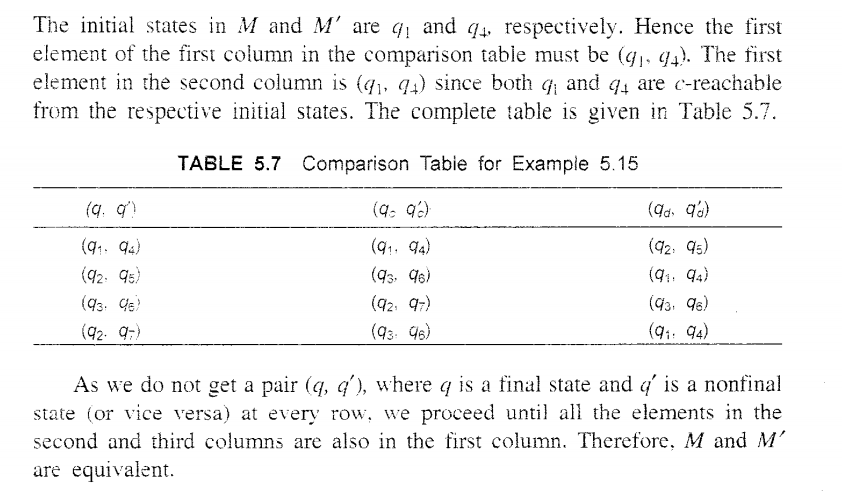 Prepared By : Dr K RAJENDRA PRASAD, ASSOCIATE PROFESSOR, DEPT. OF CSE , RGMCET (Autonomous), NANDYAL
4
Equivalence of Two Finite Automata
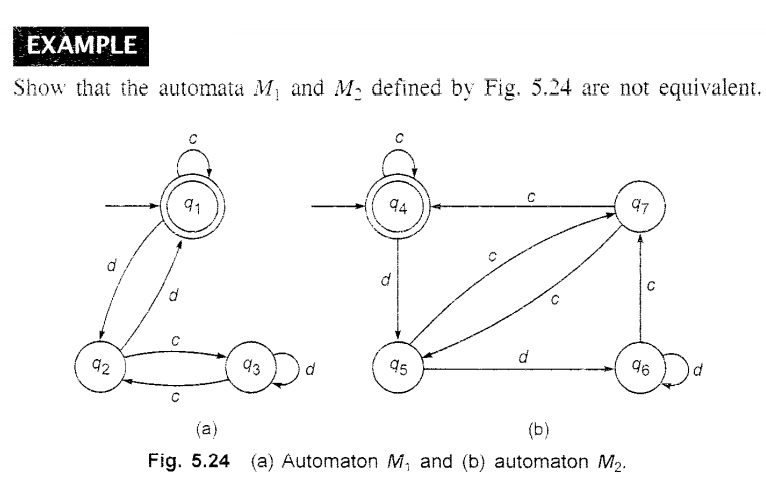 Prepared By : Dr K RAJENDRA PRASAD, ASSOCIATE PROFESSOR, DEPT. OF CSE , RGMCET (Autonomous), NANDYAL
5
Pumping Lemma of Regular Sets (Or Regular Languages)
The result is called pumping lemma as it gives a method of pumping (generating) many input strings from a given string. 

As pumping lemma gives a necessary condition, it can be used to show that certain sets are not regular.
Prepared By : Dr K RAJENDRA PRASAD, ASSOCIATE PROFESSOR, DEPT. OF CSE , RGMCET (Autonomous), NANDYAL
6
Pumping Lemma of Regular Sets (Or Regular Languages)
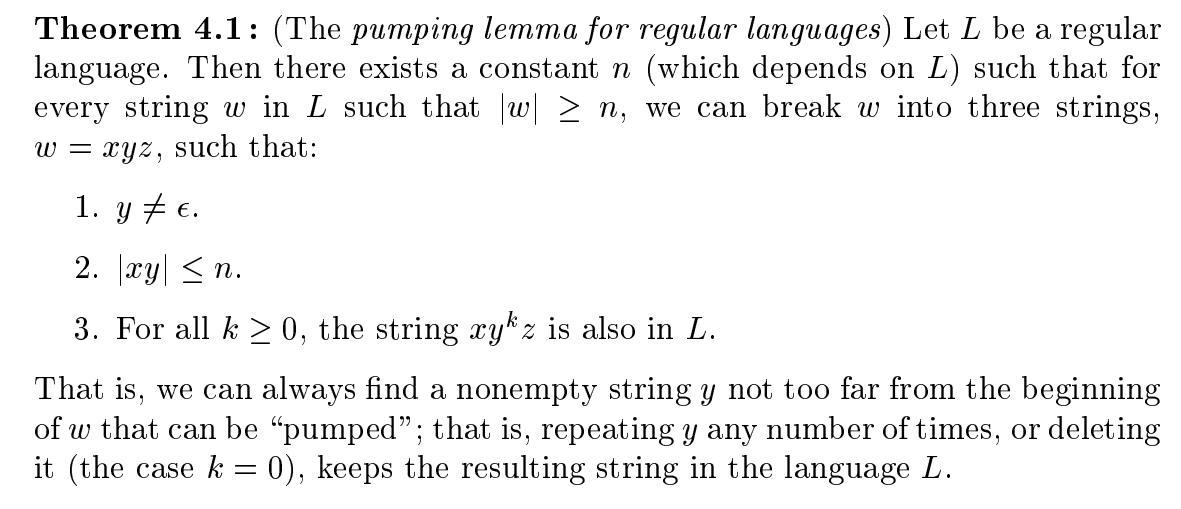 Prepared By : Dr K RAJENDRA PRASAD, ASSOCIATE PROFESSOR, DEPT. OF CSE , RGMCET (Autonomous), NANDYAL
7
Pumping Lemma of Regular Sets (Or Regular Languages)
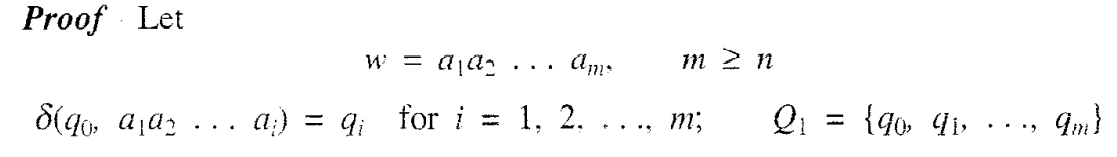 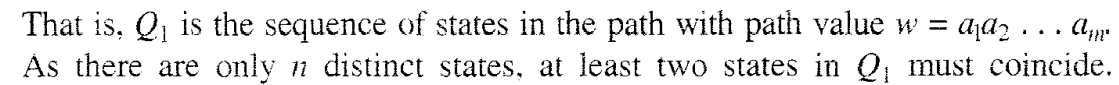 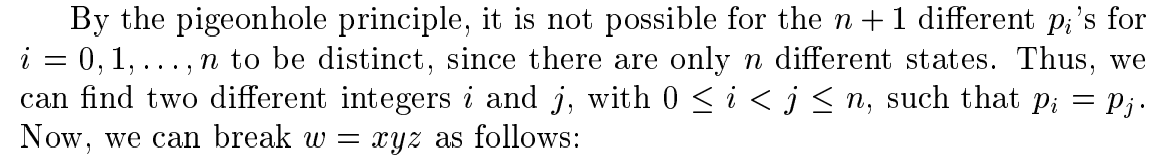 Prepared By : Dr K RAJENDRA PRASAD, ASSOCIATE PROFESSOR, DEPT. OF CSE , RGMCET (Autonomous), NANDYAL
8
Pumping Lemma of Regular Sets (Or Regular Languages)
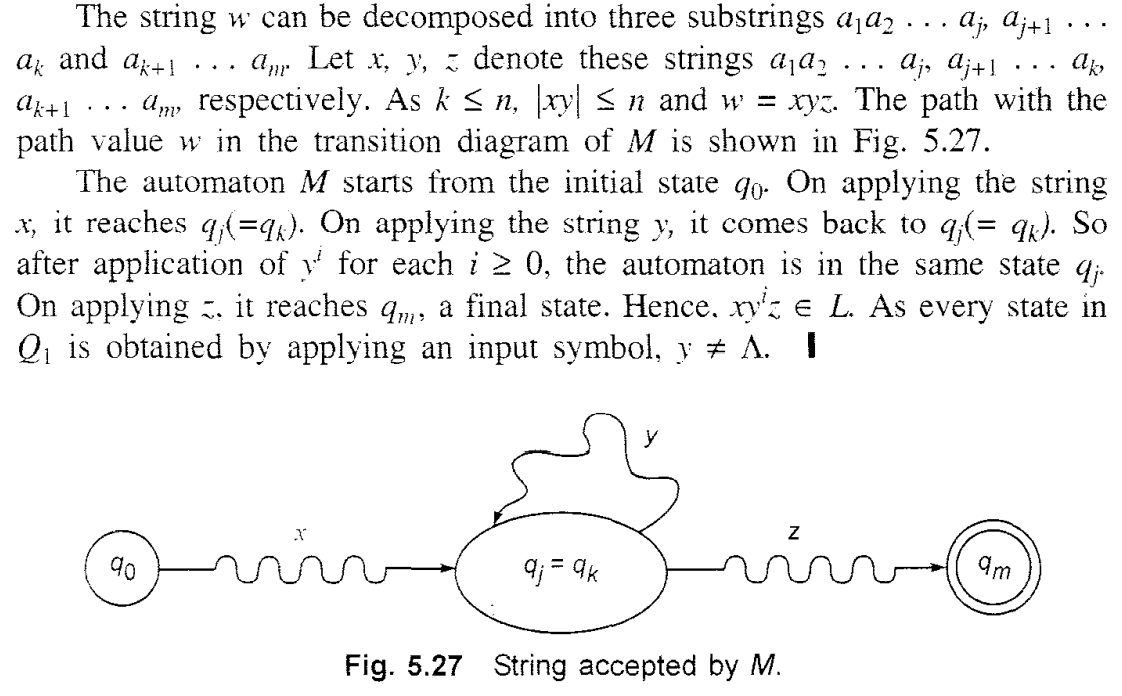 Prepared By : Dr K RAJENDRA PRASAD, ASSOCIATE PROFESSOR, DEPT. OF CSE , RGMCET (Autonomous), NANDYAL
9